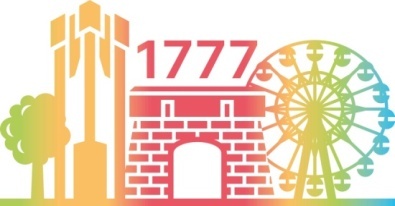 РАСХОДЫ (ДОЛЯ РАСХОДОВ) НА СОЦИАЛЬНО-КУЛЬТУРНУЮ СФЕРУ В ГОРОДЕ ГЕОРГИЕВСКЕ НА 2015-2019 ГОДЫ
Удельный
вес в общем
объеме
расходов
бюджета, %
1
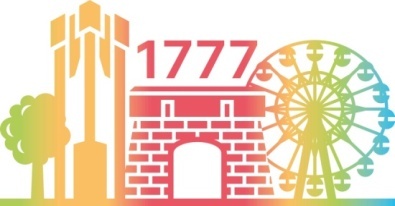 СТРУКТУРА РАСХОДОВ НА ОТРАСЛИ СОЦИАЛЬНО-КУЛЬТУРНОЙ СФЕРЫ В 2015-2019 ГОДАХ
факт
факт
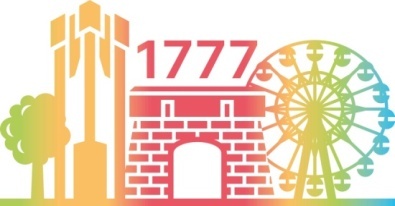 РАСХОДЫ ОТРАСЛЕЙ СОЦИАЛЬНО-КУЛЬТУРНОЙ СФЕРЫ В РАСЧЕТЕ НА 1 ЖИТЕЛЯ ГОРОДА ГЕОРГИЕВСКА В ГОД
факт
факт
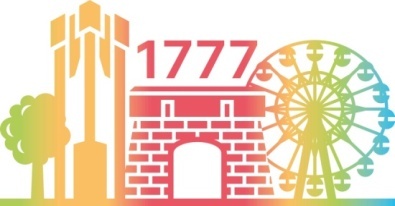 Перейти к детальным сведениям о расходах с учетом интересов целевых групп в социально-культурной сфере
Расходы на социальную политику

Предоставление услуг в сфере образования

Предоставление услуг в сфере культуры и спорта

Планирование расходов на оплату труда отдельных категорий работников бюджетной сферы в 2017 году и плановом периоде 2018 и 2019 годов

Доступная среда

Молодые семьи, переселение из ветхого аварийного жилья